Partnering to Improve Veterans’ Health Care
PRIMARY CARE SERVICES
VA Maine Healthcare System
Date
Why have we asked  for your time today?
“Honor America’s Veterans by providing exceptional health care that improves their health and well-being”
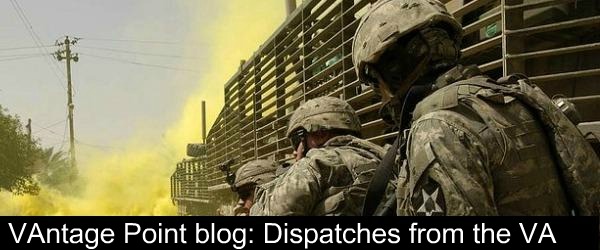 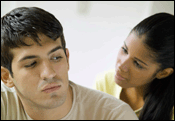 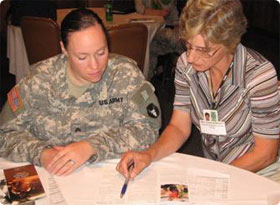 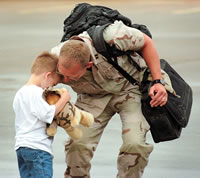 [Speaker Notes: Anticipating the return of many Veterans to our communities, many of whom will get care in the community as well as at their local VHA.
Acknowledge that VA hasn’t always done a good job collaborating with community physicians and hospitals.
We would like to open a conversation about how we can collaborate better to manage care for our shared Veteran patients.]
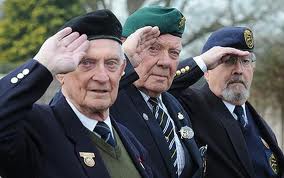 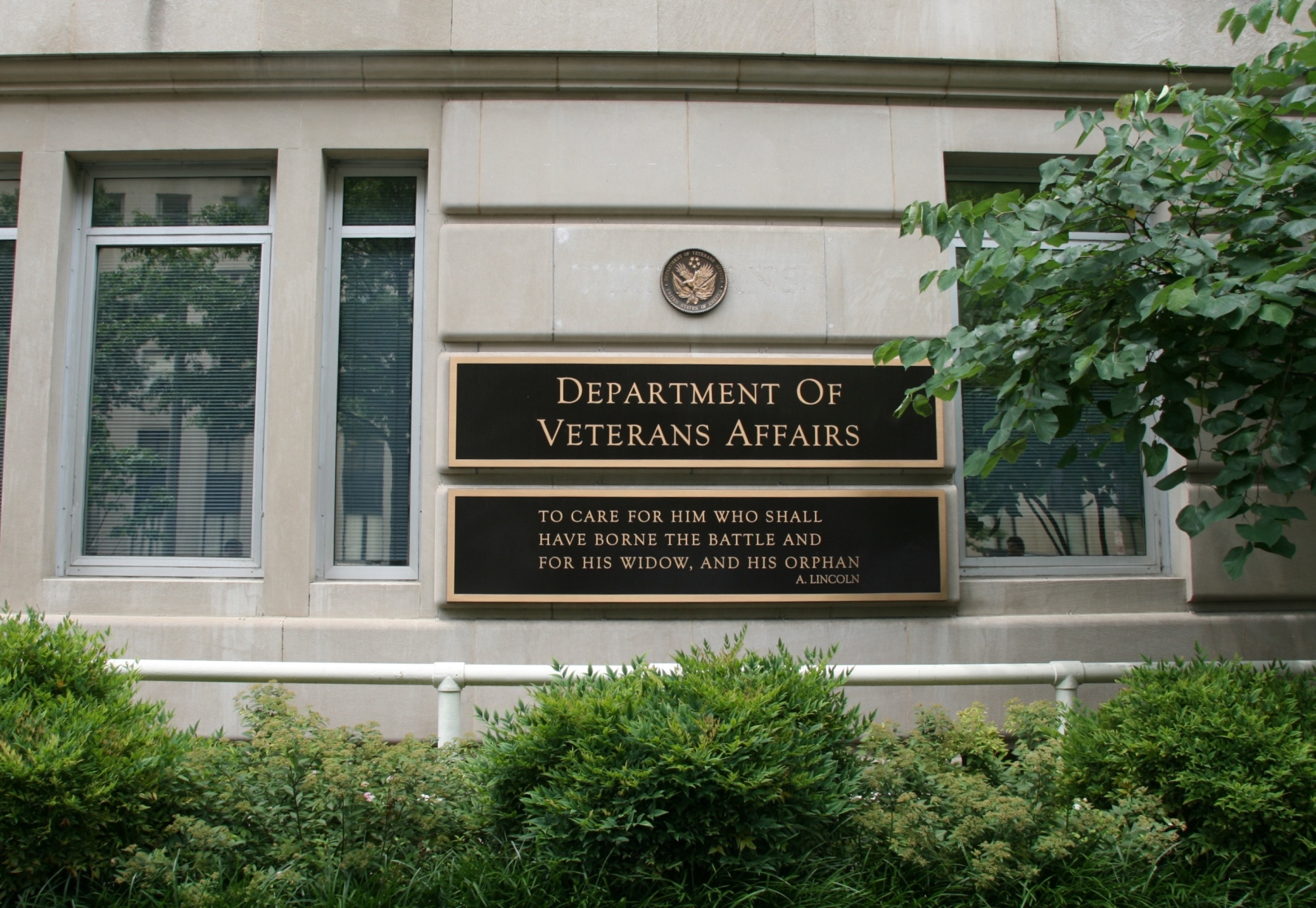 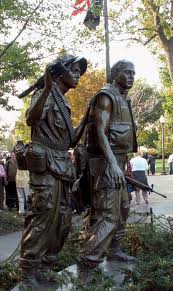 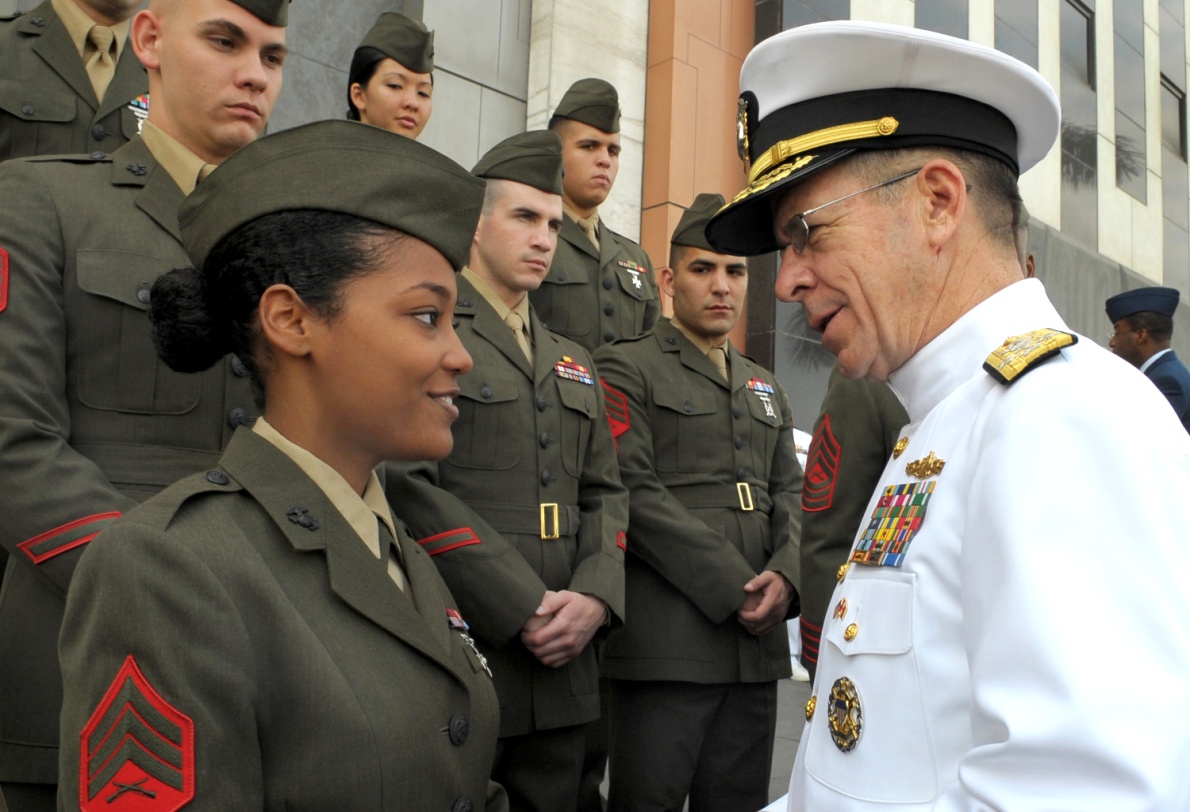 [Speaker Notes: Most of the attention currently goes to those involved with wars in Iraq and Afghanistan, but VA treats Veterans of all ages and from all conflicts.]
What Do We Hope to Accomplish Today?
Present basic information about the VA and how VHA Health Care system works
Discuss ways we can improve our collaboration in taking care of Veterans:
		Access to VA medical records
		Transferring  a Veteran from your hospital transfers to the VA
		How does the VA Pharmacy and medication system work?
Acknowledge your concerns and issues with VHA services, systems, and regulations.
About the Department of Veterans Affairs
Federal government’s second largest department after the Department of Defense 
Established in 1930
Elevated to Cabinet level in 1989
Three components:
Veterans Health Administration (VHA)
Veterans Benefits Administration (VBA)
National Cemetery Administration (NCA)
[Speaker Notes: Third leg on Federally Funded healthcare stool]
What is the VHA?
VHA is an entitlement program funded by Congress which may change depending on the Department of Veteran Affairs budget
VHA is not an insurance policy for veterans
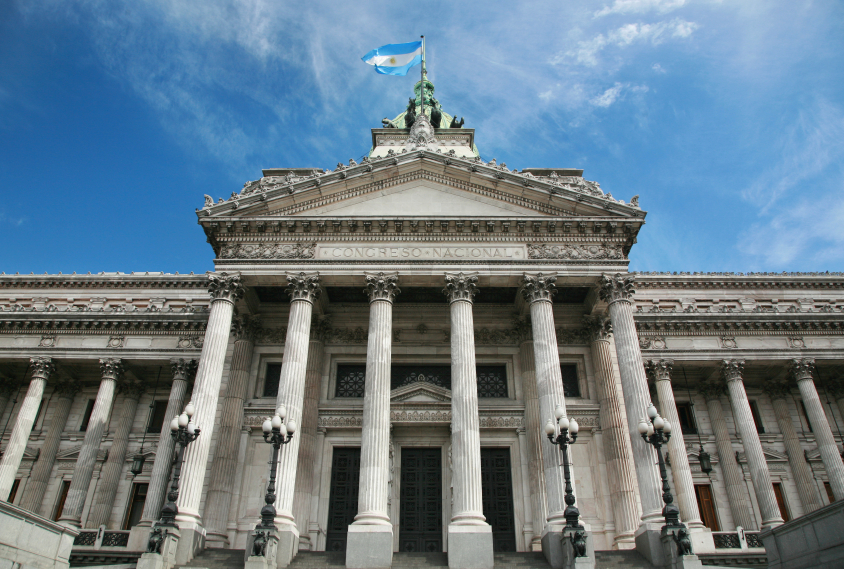 VETERANS HEALTH ADMINISTRATION - VHA
LARGEST INTEGRATED HEALTH CARE SYSTEM IN THE COUNTRY
153 Hospitals
956 Clinics (Hospital, Community-Based, Independent and Mobile)
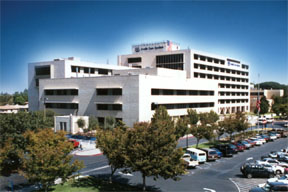 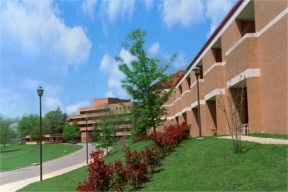 134 
Community Living Centers
232 Readjustment Counseling Centers
VET CENTERS
90 Domiciliary Resident Rehabilitation Treatment Programs
[Speaker Notes: Comment: Need to give explanation of what these things are…what is a Vet Center, etc.
(PROVIDE INFO ON ME VET CENTERS AND HAVE WEBSITE SOMEWHERE?)  VETCENTER.VA.GOV]
About the VA Maine Healthcare System
Togus VAMC serves over 36,000 Veterans
67-operating bed facility with general medical, surgical, palliative care and psychiatric units 
100-bed Community Living Center with skilled and long term care
Internal Medicine, Cardiology, Gastroenterology, Endocrinology, Hematology, Oncology, Infectious Disease, Pulmonary, Dialysis, Nephrology, Neurology, Palliative Care, Psychiatry, Dentistry, Orthopedics, Surgery, Geriatrics, Optometry, Primary Care
Community Based Outpatient Clinics (CBOC) and Outreach Clinics
Aroostook County (Caribou), Ft. Kent, Bangor, Calais, Houlton, Lincoln, Rumford, Saco, Lewiston-Auburn, Portland
[Speaker Notes: In 1865 as the Civil War was drawing to a close, President Lincoln signed an act establishing the National Asylum (later changed to Home) 
The Togus property was originally a summer resort known as Togus Springs.]
Our Purpose: To Provide Excellent Patient-Centered Care for Veterans
Build understanding between community healthcare organizations  and local VHA services.

Improve communication by identifying appropriate contacts at VHA and in the community.

Safe transitions of care to reduce hospital readmissions

Moving from “dual management” to “co-management” systems
[Speaker Notes: ASSURE OUR PATIENTS ARE ABLE TO NAVIGATE  BOTH HEALTH CARE SYSTEMS]
Starting point: Ask your patients…
Did they serve in the military?

If they have, are they enrolled in VHA?

If not, suggest they contact the VA at www.va.gov for veteran’s benefit information.

If they served in Iraq or Afghanistan, suggest they look at  benefits information at http://www.oefoif.va.gov/index.asp
[Speaker Notes: Martin’s Point has contract w/DOD for those retired military veterans.  They have quite a large % of veterans on panels.]
About VHA Primary Care
Patient Centered Medical Home model

Enrolled Veterans assigned to a Patient Aligned Care Team (PACT) 

Primary Care Provider and the veteran’s PACT are the gateway to care and services at the VHA.
[Speaker Notes: WHAT DEFINITION SHOULD WE PROVIDE FOR PT CENTERED MED HOME?]
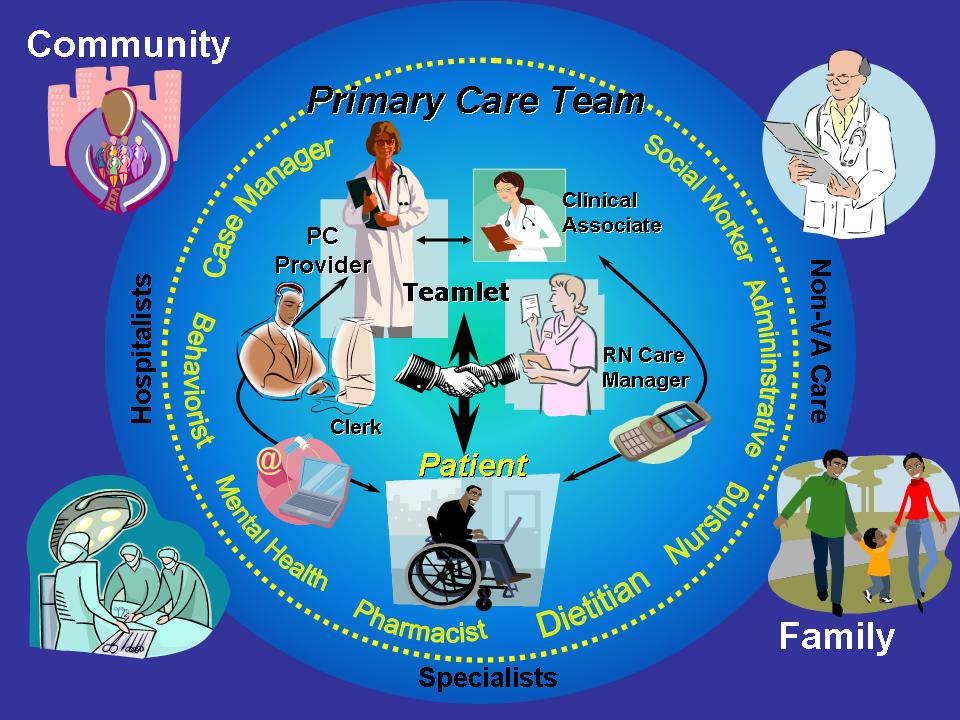 12
[Speaker Notes: ? Add the diagram (flow process) for CM involvement with inpatient care in addition to this.]
What do VHA Patients Pay for?
It varies:
If a healthcare problem was caused by the veteran’s military service, the VHA calls it service connected.  The veteran receives free healthcare for that condition.
For non-service connected conditions, the veteran may be charged a co-pay for healthcare visits, prescriptions, equipment or hospitalizations.
VHA bills Veterans’ commercial healthcare insurance for care unless it is service connected. 
VHA does not bill Medicare.
[Speaker Notes: Other info:  NSC veterans can also be eligible for free VHA care if their financial status is below federal guidelines.  This is called Aid & Attendance which is determined by VBA.]
Why is there Co-Managed Care?
Veterans enrolled in VHA care can use community healthcare services while maintaining their access to VHA benefits
50-70% of all enrolled Veterans are managed  in partnerships with the private sector
Veterans are looking for ways to minimize their out of pocket expenses.
[Speaker Notes: Many of our CBOC patients have PCPs or specialists in the community in addition to their PCP at the VA.]
Co-Management Challenges
Areas that are particularly challenging for community physicians when working with VA:

Coordination of medications  and supplies 
Access to VA patient information
Transferring patients to a VA Hospital
What does the VA pay for at non-VA sites?
[Speaker Notes: Comments: There are different issues for outpatient providers vs. hospitalists/ED. Need 2 distinct presentations
Reinforce idea of the POC at VA (i.e. case manager) who can best address these issues in a timely and appropriate way
Other Challenges:  Transitions of Care]
Medications and Equipment
VHA Pharmacy only fills prescriptions written by VHA providers or VHA fee-based providers.
 Veterans get medications  and  medical equipment from VHA only for conditions managed by VHA providers
When Veteran’s ask their VHA provider to  supply a medication prescribed by a community provider,  the VHA provider reviews the clinical information available and/or schedules an appointment to see the Veteran  because they will be medically responsible for the prescription
[Speaker Notes: ADD’L BULLET: Services must be coordinated through and authorized with the VA for payment consideration.
stress VA is a health care system, not a pharmacy
Fee based providers are those who have authorization for reimbursement from the VA to provide care and tx to our patient.
VA now has Heritage Pharmacy to provide short term supply of medications that cannot be interrupted in administration such as antibx or new meds at time of d/c.  However, VA can only assist w/coordination of these meds if they are notified of veteran’s admission and CM involved.]
VHA Providers use the VHA Formulary
The VHA  Formulary:
http://www.pbm.va.gov/NationalFormulary.asp


Primary Care Providers prescribe medications within their scope of practice.
 Medications prescribed by a community specialty care provider (ophthalmologist, oncologist, rheumatologist, etc.) require a VHA specialty care provider to concur and write.
[Speaker Notes: VA Maine utilizes their own formulary.
Check w/Kate to see if there is another link or if contact at TOGUS pharmacy directly.]
Example:Preferred  Medications
How Do I Contact VHA for Records?
Non-Urgent
Veteran can submit a Release of Information request to VHA to send information directly to the community provider
Request that the Veteran provide the information directly
Urgent
Mon-Fri 8:00 a.m. - 4:30 p.m.:  Contact TOGUS at 877-421-8263 or 207-623-8411 and asked to be directed to patient’s Primary Care  PACT Team.
Evenings, nights, weekends, holidays:   contact TOGUS at 877-421-8263 or 207-623-8411 and ask for administrator on duty
My Health e Vet option
Veteran prints information , secure messages the VHA provider to call, or  can grant access to EMR
[Speaker Notes: Print is too small but may be useful as way to talk briefly about MHV]
How Do I Transfer a Veteran Patient to the VA?
Each hospital in Maine has instruction on how to contact the Maine VA to request assistance with a patient transfer.  The Admissions and/or the Case Management Department at your facility can assist you through this process.  
Non VA Care Coordination, also known as CSSU or Fee Services, is where these calls are directed at the Maine VA .  
Ed Palm RN Transfer Coordinator   207-623-8411 x4368  Pager:  207-580-7297
Charlene Harrison RN Transfer Coordinator  207-623-8411 x5642  Pager:  207-580-7184
[Speaker Notes: There are no direct admits from community providers to Togus hospital.  Patients requiring emergency care should be directed to local ED.]
What will VHA pay for at non-VHA sites?
It varies  and it is complicated.  
If VA services are available, VA usually does not pay
If VA services not available, then there are circumstances where VA may pay
Managed by Non-VA Care Coordination/Fee Basis department
Millenium Bill provides funding for emergency inpatient care at non-VA hospitals for veterans without any other source of payment.
Additional information for non-VA providers filing claims may be found at:  http://www.nonvacare.va.gov
For More In-Depth Information:The 3-Hour Workshop
Learn more about the services available to eligible Veteran patients

Explore specific processes for accessing VA services, prescriptions, equipment & supplies, hospital discharge, transfers, and more

Discuss challenges faced by providers, case managers, nurses and other team members involved in co-managed care
[Speaker Notes: ??? 2 HRS VS. 3 HRS TALK W/PENELOPE]
Clinical Pearls
Ask “Are you a Veteran?”
Acknowledge military service   (Deployments , Combat exposures, Illness / injuries while deployed)
Ask about VHA PACT Team contact information if your patient is enrolled in VA care.
Include your patient’s VA provider information in your medical record. 
Encourage Veteran to use MyHealtheVet     
Contact the VA Primary Care Case Manager.
[Speaker Notes: ADD’L BULLET INFO:  Established with VA?  
Continuity of care for veterans
Focus on patient centered care needs.]
Resources for Health Professionals
VA / DoD Clinical Practice Guidelines

	http://www.healthquality.va.gov

	http://www.nationalresourcedirectory.gov/

	http://www.pdhealth.mil/hcc/sapr.asp

	http://www.womenshealth.va.gov/
[Speaker Notes: VEHU  Classes? 
Clinical Training available to community?]
How to Contact Us
VA Primary Care Case Management Contacts :
Portland/Saco Clinic						Rhonda Loveitt RN CRRN CM  207-294-3154
		Sarah St. John MSW CM 207-294-3160
Bangor:  Triage Nurse 207-580-1665
Caribou: Tim Lacrone RN CM 207-493-3850
Lewiston/Togus/Rumford:  
	Janet Erskine RN CM 207-623-8411 x5889    
	Glenda Robertson RN CM 207-623-8411 x7490
	Wendy Brazz, RN CM  207-623-8411 x7490
[Speaker Notes: Comment “When in doubt, call the case manager”
Add to this:  info on Fee Services, Call Center, ? Others?]
Questions & Answers
[Speaker Notes: Comment: Say, “we may not know all the answers but we will point you in the right direction”]
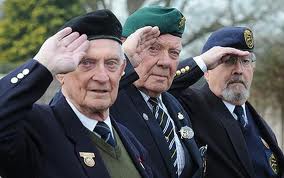 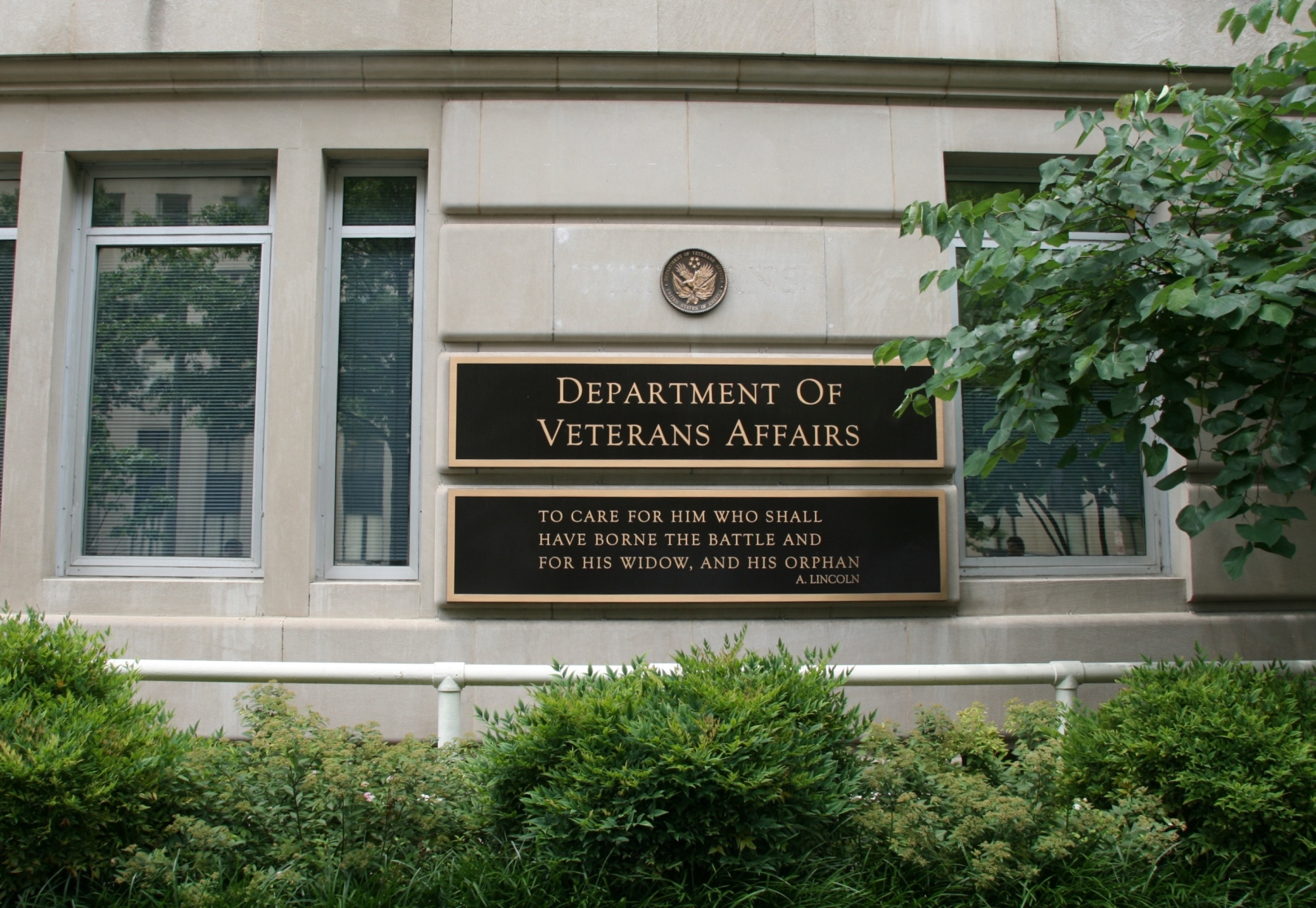 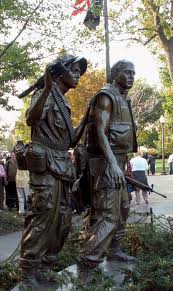 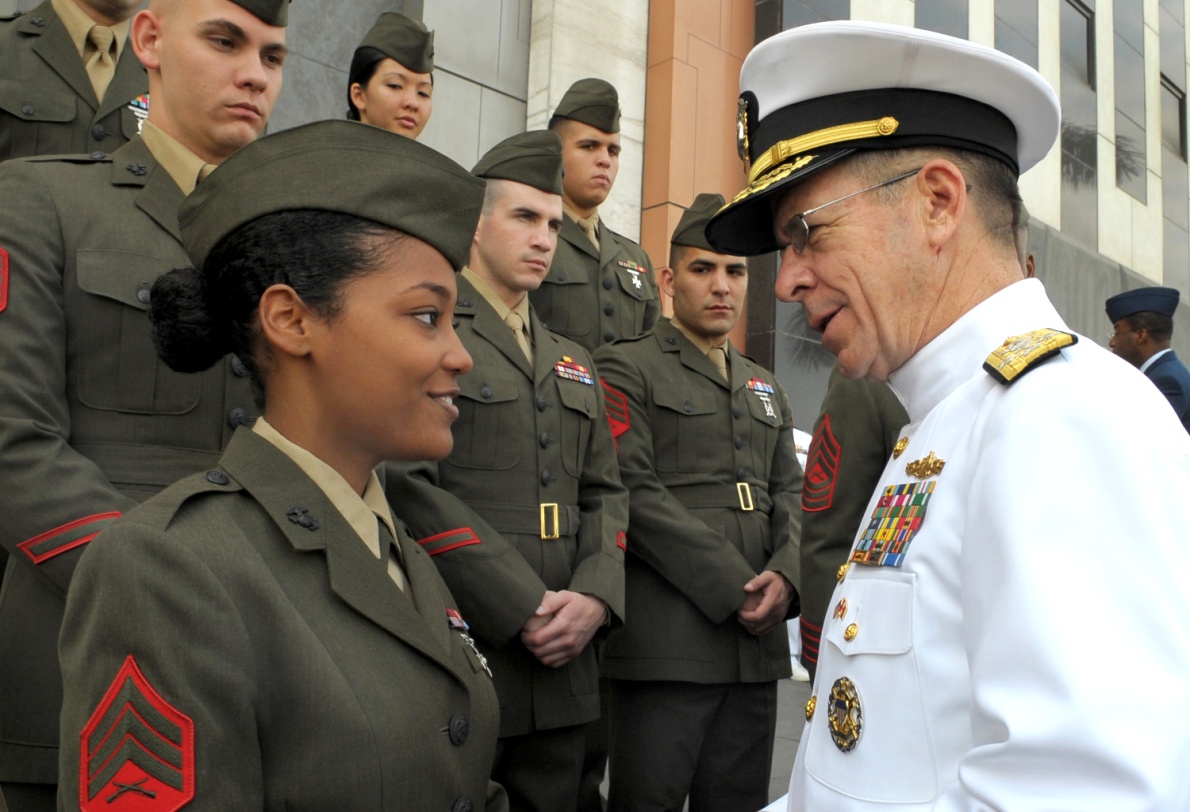